Governo do estado de mato grosso do sulProteção Social Básica
Coordenadoria Do programa bolsa família e cadastro único 
Superintendência da política de assistência social
Secretaria de Estado de Assistência Social e Direitos Humanos
CADASTRO ÚNICO
Por meio de sua base de dados, é possível conhecer quem são, onde estão e quais são as principais características, necessidades e potencialidades da parcela mais pobre e vulnerável da população.

Além disso, é possível identificar o pertencimento da família a Grupos Populacionais Tradicionais e Específicos (GPTEs).
QUAL É O PÚBLICO DO CADASTRO ÚNICO?
Família com renda mensal por pessoa igual ou inferior a ½ salário mínimo.

Famílias com renda superior a esse perfil, desde que estejam pleiteando ou participem de programas ou serviços sociais.
ETAPAS DO CADASTRAMENTO
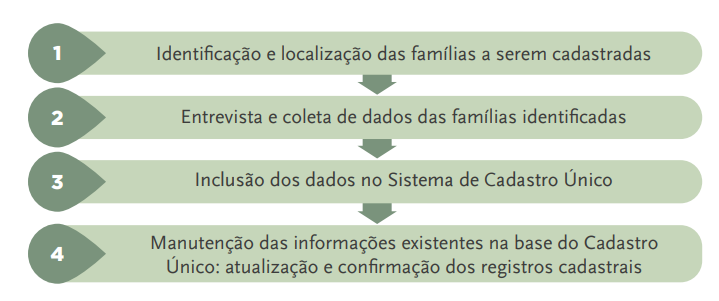 ATENÇÃO: A coleta dos dados das famílias deve ser realizada por meio do preenchimento do formulário impresso ou diretamente no Sistema de Cadastro Único.
RESPONSÁVEIS PELO CADASTRAMENTO
O MUNICÍPIO é o PRINCIPAL responsável pelo processo de cadastramento das famílias, devido ao contato direto com as famílias. 

O ENTREVISTADOR é o parceiro fundamental para que o Cadastro Único alcance seus objetivos, alimentando-o com informações qualificadas sobre a população.
ATUALIZAÇÃO DAS INFORMAÇÕES DO CADASTRO ÚNICO
Processo contínuo

Sempre que houver alteração na composição familiar, no endereço ou na renda/despesa da família; ou 
 
No prazo máximo de 24 meses contados a partir da data da última entrevista com a família.
ALGUNS CONCEITOS
família
morador
Unidade composta por um ou mais indivíduos que contribuam para o rendimento ou tenham suas despesas atendidas pela unidade familiar e que sejam moradores em um mesmo domicílio
Pessoa que:
- tem o domicílio como local habitual de residência e nele resida na data da entrevista;
- embora ausente na data da entrevista, tem o domicílio como residência habitual; ou
- está internada, abrigada ou privada de liberdade por período menor ou igual a 12 (doze) meses.
AUTODECLARAÇÃO
As informações prestadas pela família são autodeclaratórias, ou seja, não necessitam de comprovação. Por isso, respeite as respostas fornecidas pelo Responsável pela Unidade Familiar (RUF)
RESPONSÁVEL PELA UNIDADE FAMILIAR (RUF)
RESPONSÁVEL FAMILIAR (RF)
REPRESENTANTE LEGAL (RL)
RESPONSÁVEL PELA UNIDADE FAMILIAR (RUF)
Pessoa responsável por prestar as informações ao Cadastro Único em nome da família, que pode ser: Responsável Familiar (RF) ou Responsável Legal (RL)
Responsável Familiar (RF)
Componente da família e morador do domicílio;
Com idade mínima de 16 anos;
Preferencialmente mulher
REPRESENTANTE LEGAL (RL)
Indivíduo não membro da família e que não seja morador do domicílio, legalmente responsável (tutela, curatela ou guarda) por pessoas menores de 16 anos ou incapazes e responsável por prestar as informações ao Cadastro Único, quando não houver morador caracterizado como RF. Ex.: Coordenador de abrigo poderá ser RL das crianças abrigadas.
CADASTRO ÚNICO
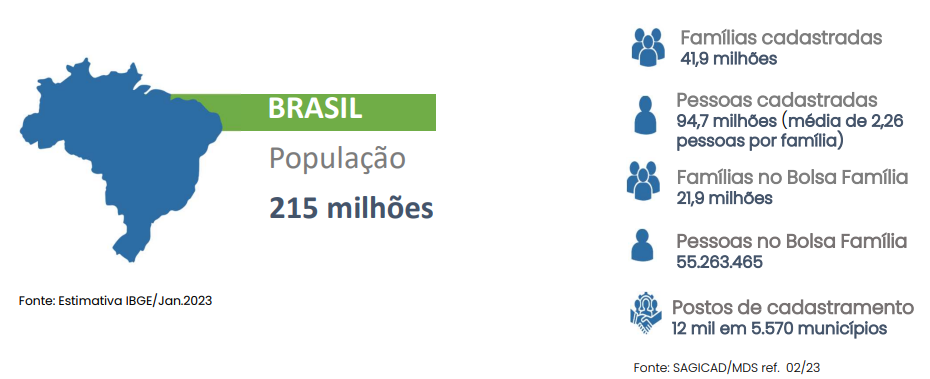 CADASTRO ÚNICO – MATO GROSSO DO SUL
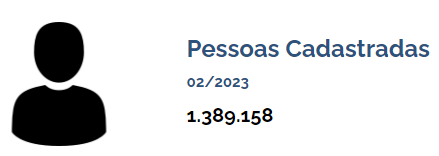 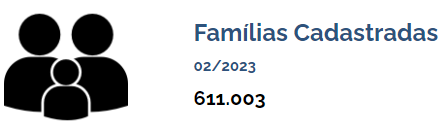 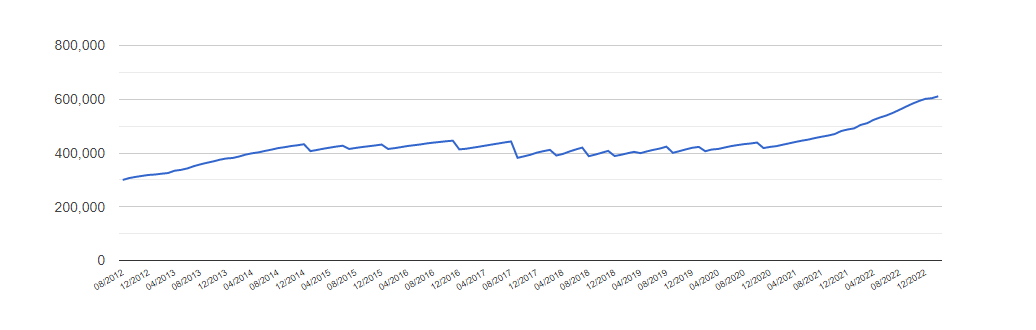 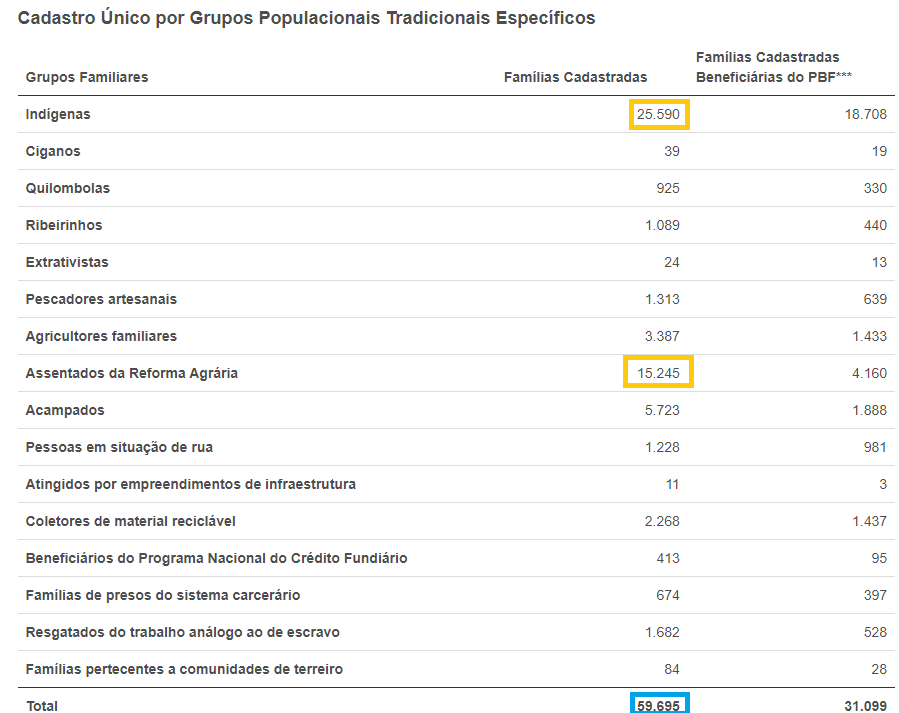 Ações de atualização e qualificação do Cadastro Único em 2023
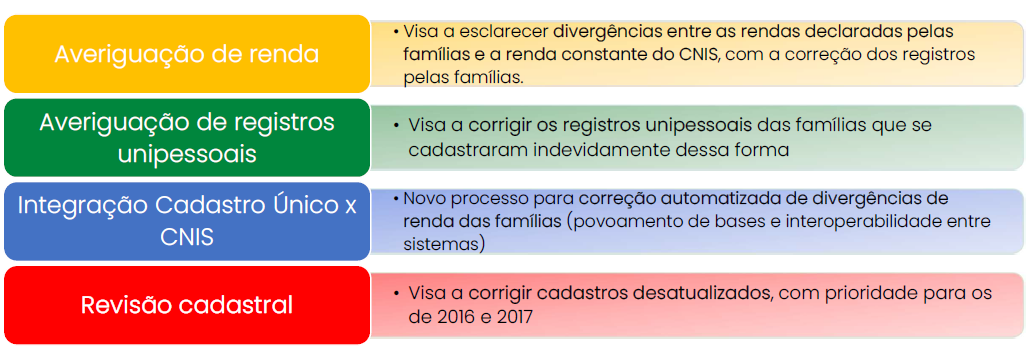 NORMATIVAS PROCAD – SUAS
Programa de Fortalecimento Emergencial do Atendimento do Cadastro Único no Sistema Único da Assistência Social
Resolução MDS/CIT nº 01 de 07 de fevereiro de 2023,
Resolução MDS/CNAS nº 96 de 15 de fevereiro 2023 e 
Portaria MDS nº 871 de 29 de março de 2023
PROCAD - SUAS
Transferência de recursos na modalidade fundo a fundo para implementar os processos de correção dos cadastros e incentivar a busca ativa das famílias mais vulneráveis em 2023.
Piso mínimo
R$12 mil para municípios
R$ 100 mil para estados
Os recursos foram repassados em parcela única em contas específicas
MATO GROSSO DO SUL
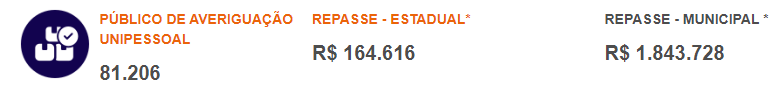 OBJETIVOS
I - promover o fortalecimento da capacidade institucional dos municípios, estados e do Distrito Federal para o atendimento do Cadastro Único no SUAS;
 
II - estimular a atualização e regularização dos registros com inconsistências, para que os programas sociais que utilizam o Cadastro Único possam atender a quem mais precisa; e
 
III - promover, prioritariamente, a inclusão e a atualização cadastral por meio de busca ativa das famílias pertencentes aos Grupos Populacionais Tradicionais e Específicos - GPTE, em especial a população em situação de rua, os povos indígenas e as crianças em situação de trabalho infantil.
PRINCÍPIOS
I. fortalecimento da capacidade institucional do atendimento integral e cadastramento das famílias vulneráveis no Cadastro Único no SUAS;
II. atendimento prioritário das famílias pertencentes dos GPTE, em especial a população em situação de rua, os povos indígenas, as pessoas com deficiência, as pessoas idosas e as crianças em situação de trabalho infantil;
III. atualização e qualificação permanente das informações constantes do Cadastro Único; e
IV. fortalecimento da articulação do Cadastro Único com as ofertas socioassistenciais do SUAS, prezando pela universalidade do acesso.
PÚBLICO PRIORITÁRIO
I - famílias pertencentes aos GPTE, em especial a população em situação de rua, os povos indígenas e as crianças em situação de trabalho infantil; e
 
II - cadastros unipessoais, que são público de processos de qualificação do Cadastro Único.
AÇÕES E ATIVIDADES
I - atualização e regularização dos registros dos cadastros unipessoais, que são público de processos de qualificação do Cadastro Único;
II - BUSCA ATIVA das famílias pertencentes aos Grupos Populacionais Tradicionais e Específicos - GPTE, em especial a população em situação de rua, os povos indígenas e as crianças em situação de trabalho infantil; e
III - contratação, disponibilização e remuneração de pessoal, aquisição e alocação de bens e serviços que contribuam para o fortalecimento da capacidade institucional de atendimento do público do Cadastro Único nos equipamentos socioassistenciais ou postos de atendimento do Cadastro Único.
Parágrafo único. A aquisição de equipamentos e materiais permanentes deverá observar a obrigatoriedade da vinculação entre a finalidade do recurso de origem e a utilização dos bens, respeitando os itens estabelecidos como "adequado" previstos no anexo da Portaria SNAS nº 69, de 24 de junho de 2022.
BUSCA ATIVA
A Busca Ativa para o Cadastro Único é uma estratégia que tem como objetivo localizar e incluir todas as famílias de baixa renda, prioritariamente as extremamente pobres, no Cadastro Único, identificar corretamente as famílias que pertencem a povos e comunidades tradicionais e a grupos específicos e também atualizar os dados das famílias já cadastradas.
 Localizar e incluir no Cadastro Único todas as famílias de baixa renda significa chegar às que residem em territórios de difícil acesso, em áreas isoladas, remotas e de exclusão social.
 Busca Ativa deve ser articulada com as redes de cooperação local, tanto da administração pública municipal, estadual e federal, quanto do movimento social organizado, de lideranças e Instâncias de Controle Social (Conselhos). 
 A entrada de parceiros (Órgãos Públicos, Associações Municipalistas, Instâncias de Controle Social, Organizações da Sociedade Civil e Lideranças Comunitárias, etc) não pode implicar retrabalho, mas sim apoio.
INFORMAÇÕES DO PROCAD-SUAS 2023
VISDATA 
https://aplicacoes.cidadania.gov.br/vis/

RI SOCIAL
https://aplicacoes.mds.gov.br/sagi/ri/relatorios/cidadania/#cadastrounico

PORTAL BOLSA FAMÍLIA E CADASTRO ÚNICO NO SEU MUNICÍPIO
https://aplicacoes.cidadania.gov.br/ri/pbfcad/

PORTAL DA REDE SUAS
https://aplicacoes.mds.gov.br/suaswebcons/restrito/execute.jsf?b=*dpotvmubsQbsdfmbtQbhbtNC&event=*fyjcjs
Coordenadoria de Proteção Social BásicaCoordenação do Cadastro Único e Programa Auxílio BrasilCoordenadora Kamilla NunesTécnicos:Edna Paula – Elza – Evelyse – Flávia - RenanApoio Técnico:Madalena/LaísE-mail: pbf@sead.ms.gov.brTelefone: 67 3318-4134